30
40
0
20
10
The speed of Dwight
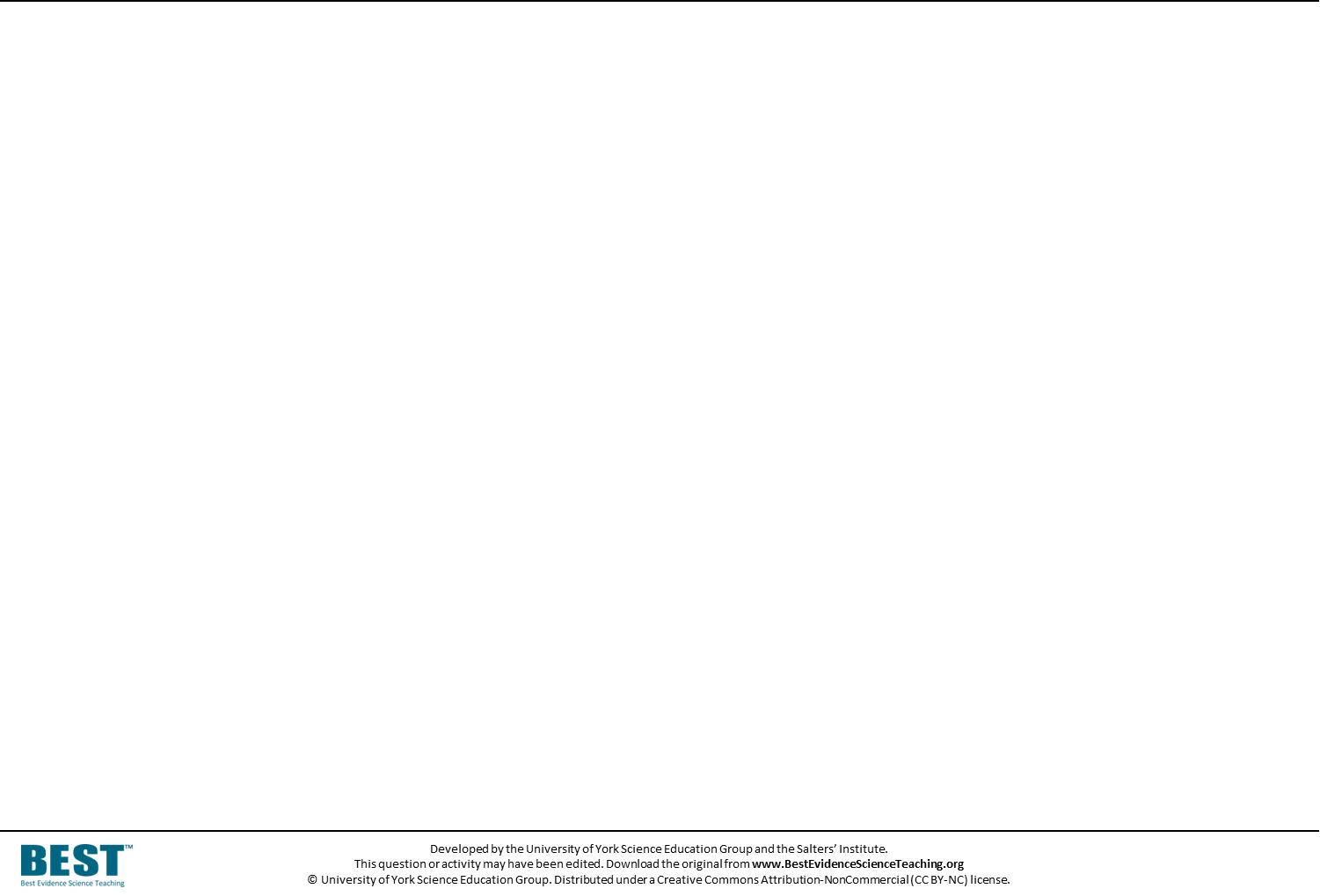 Dwight is running up and down in front of a motion sensor.
The motion sensor is used to draw a graph of his movement.
80
60
40
Distance from start / m
20
0
50
Time / s
30
40
0
20
10
The speed of Dwight
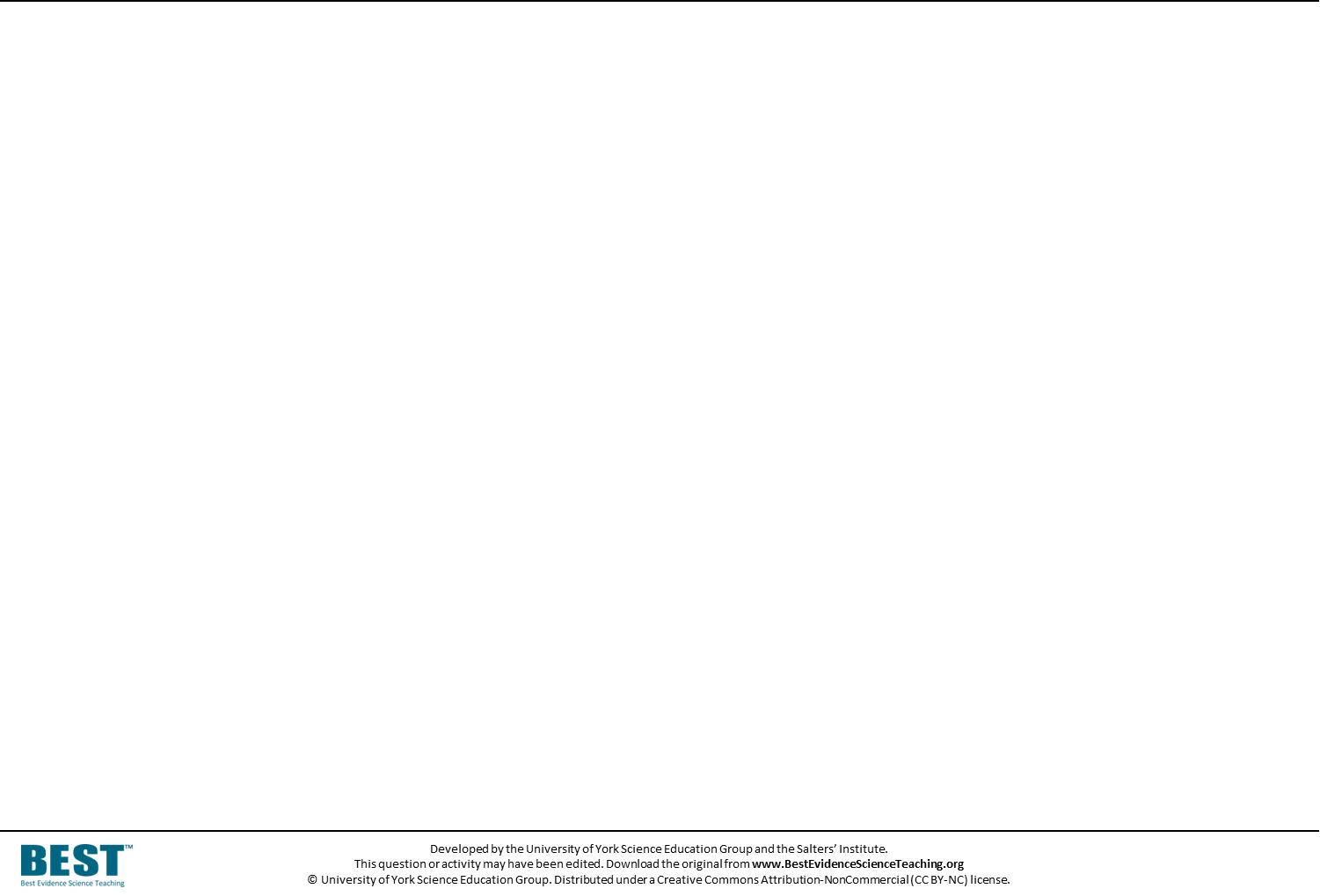 1. 	Which letter on the graph represents where Dwight is going the fastest?
80
C
60
40
Distance from start / m
B
20
A
D
0
50
E
Time / s
30
40
0
20
10
The speed of Dwight
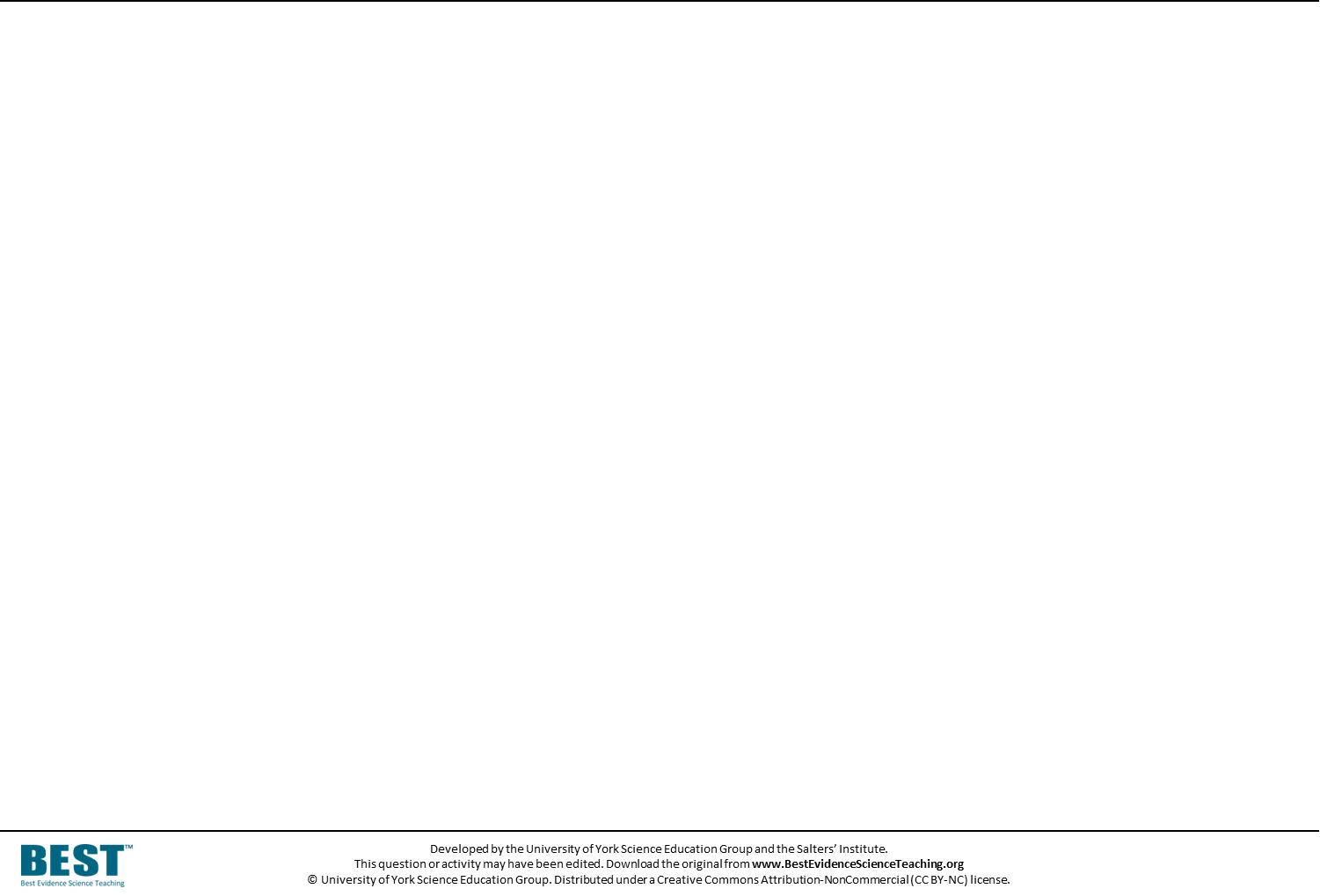 2. 	Which letter on the graph represents where Dwight is speeding up?
80
C
60
40
Distance from start / m
B
20
A
D
0
50
E
Time / s
30
40
0
20
10
The speed of Dwight
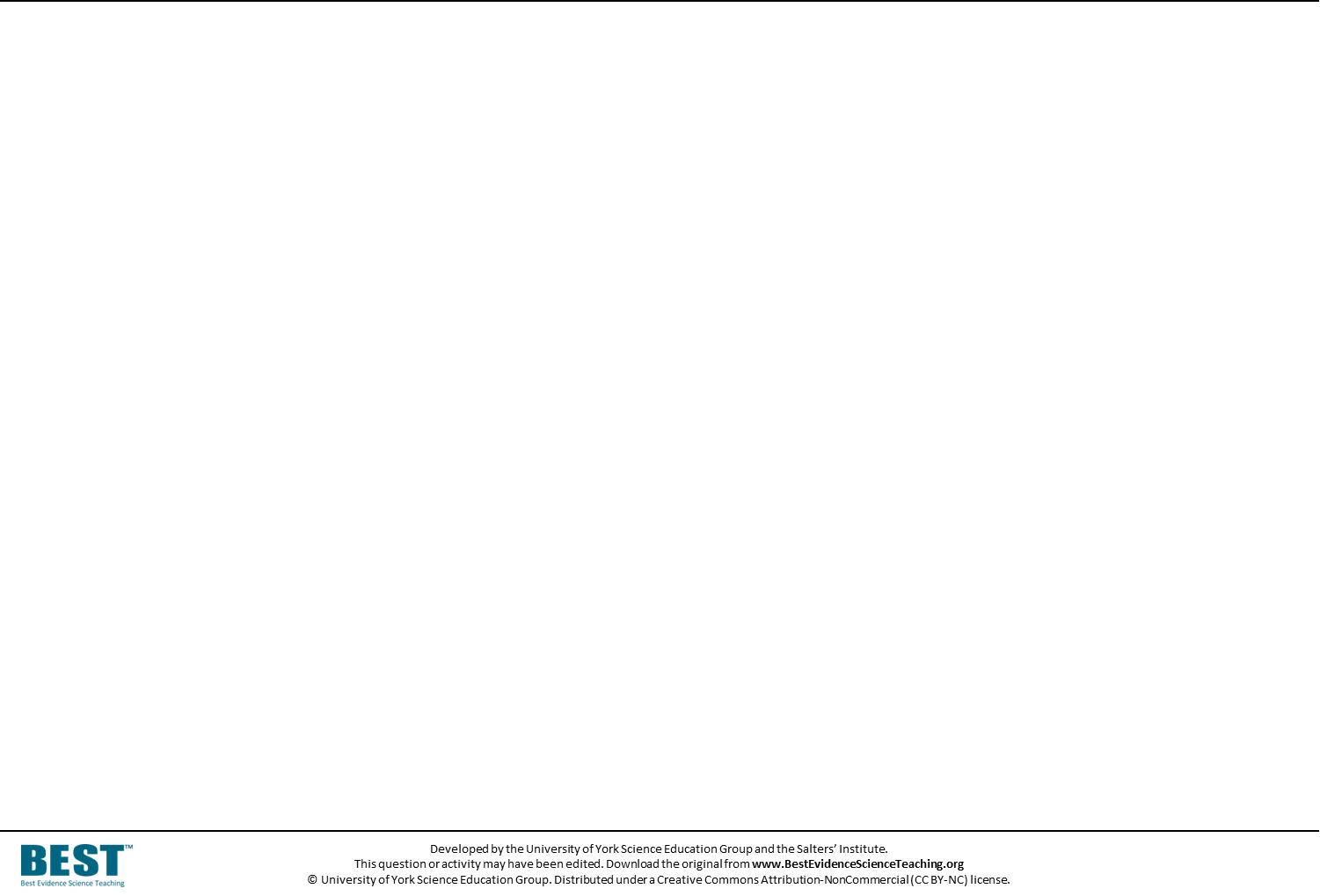 3. 	Which letter on the graph represents where Dwight is going the slowest?
80
C
60
40
Distance from start / m
B
20
A
D
0
50
E
Time / s
30
40
0
20
10
The speed of Dwight
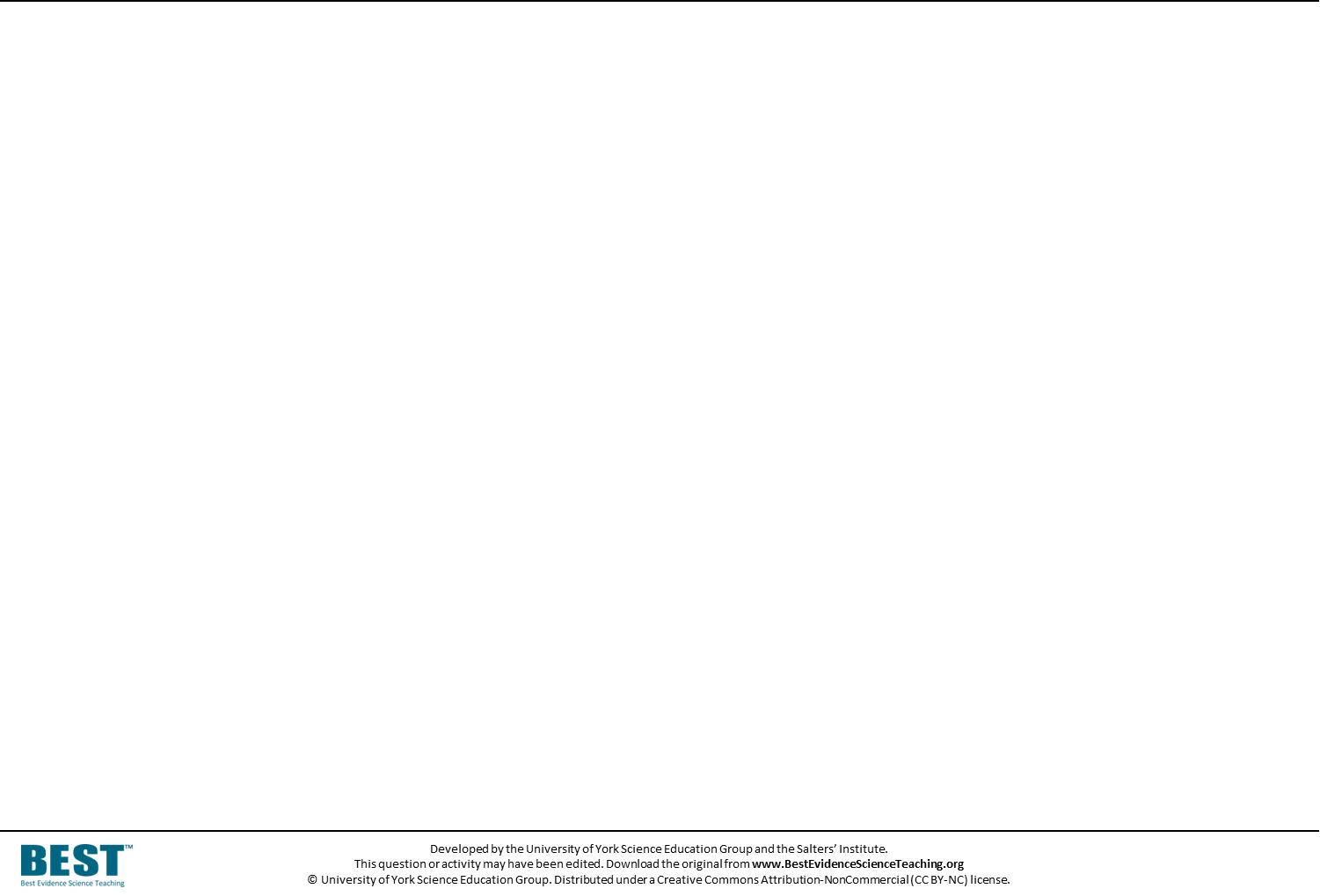 4. 	Which letter on the graph represents where Dwight is turning round?
80
C
60
40
Distance from start / m
B
20
A
D
0
50
E
Time / s